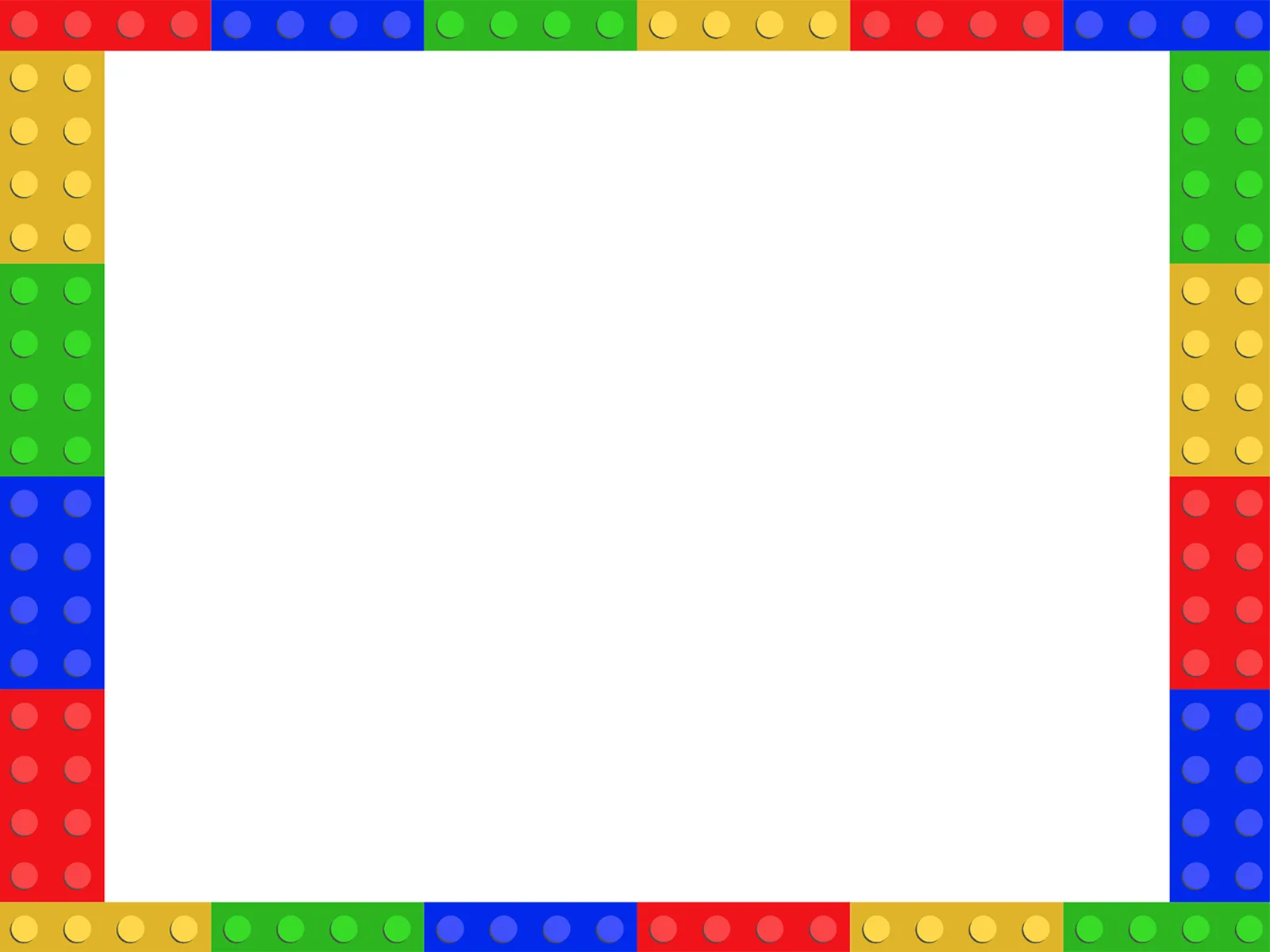 Работа с Лего-конструктором
Лего-конструирование — вид продуктивной деятельности, 
основанный на творческом моделировании (строительные игры) с использованием широкого диапазона универсальных 
Лего-элементов. 
Использование Лего-конструкторов помогает реализовать 
серьёзные образовательные задачи, поскольку в процессе 
увлекательной творческой и познавательной игры 
создаются благоприятные условия, стимулирующие 
всестороннее развитие дошкольника в соответствии 
с требованиями ФГОС.
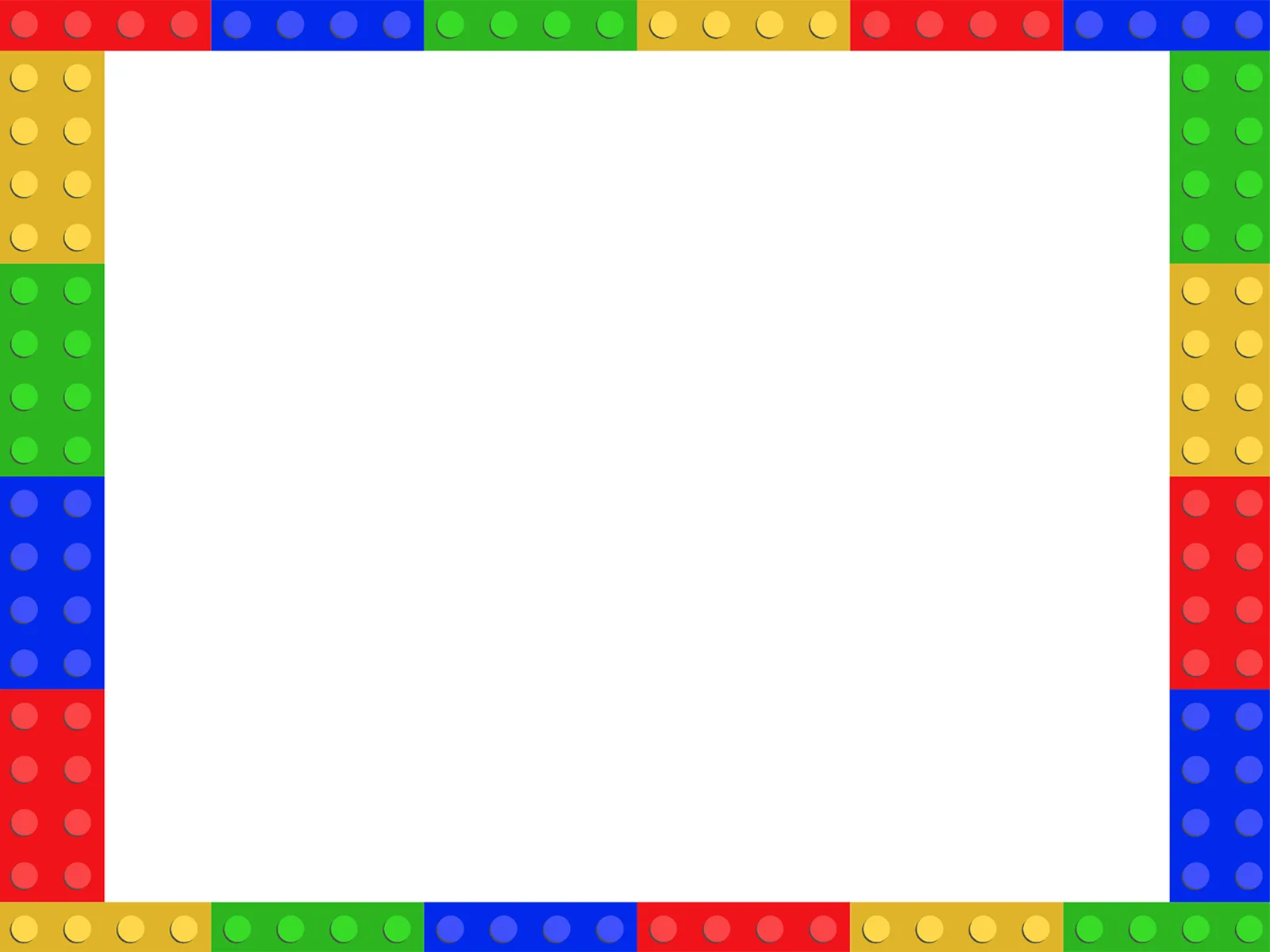 Лего-технология — пример интеграции всех образовательных областей                          в самостоятельной деятельности детей. 

Приведём пример пересечения образовательных и воспитательных направлений                       в процессе детского конструирования:

Развитие математических способностей — ребёнок отбирает, отсчитывает необходимые  по размеру, цвету, конфигурации детали.
Развитие речевых и коммуникационных навыков — ребёнок пополняет словарь новыми    словами, в процессе конструирования общается со взрослыми, задаёт конкретные                  вопросы о различных предметах, уточняет их свойства.
Коррекционная работа — оказывает благотворное воздействие на развитие ребёнка          в целом (развивается мелкая моторика, память, внимание, логическое и пространственное мышление, творческие способности и т. д.).
Воспитательная работа — совместная игра с другими детьми и со взрослыми помогает     малышу стать более организованным, дисциплинированным, целеустремлённым,                       эмоционально стабильным и работоспособным, таким образом, играет позитивную                 роль в процессе подготовки ребёнка к школе.
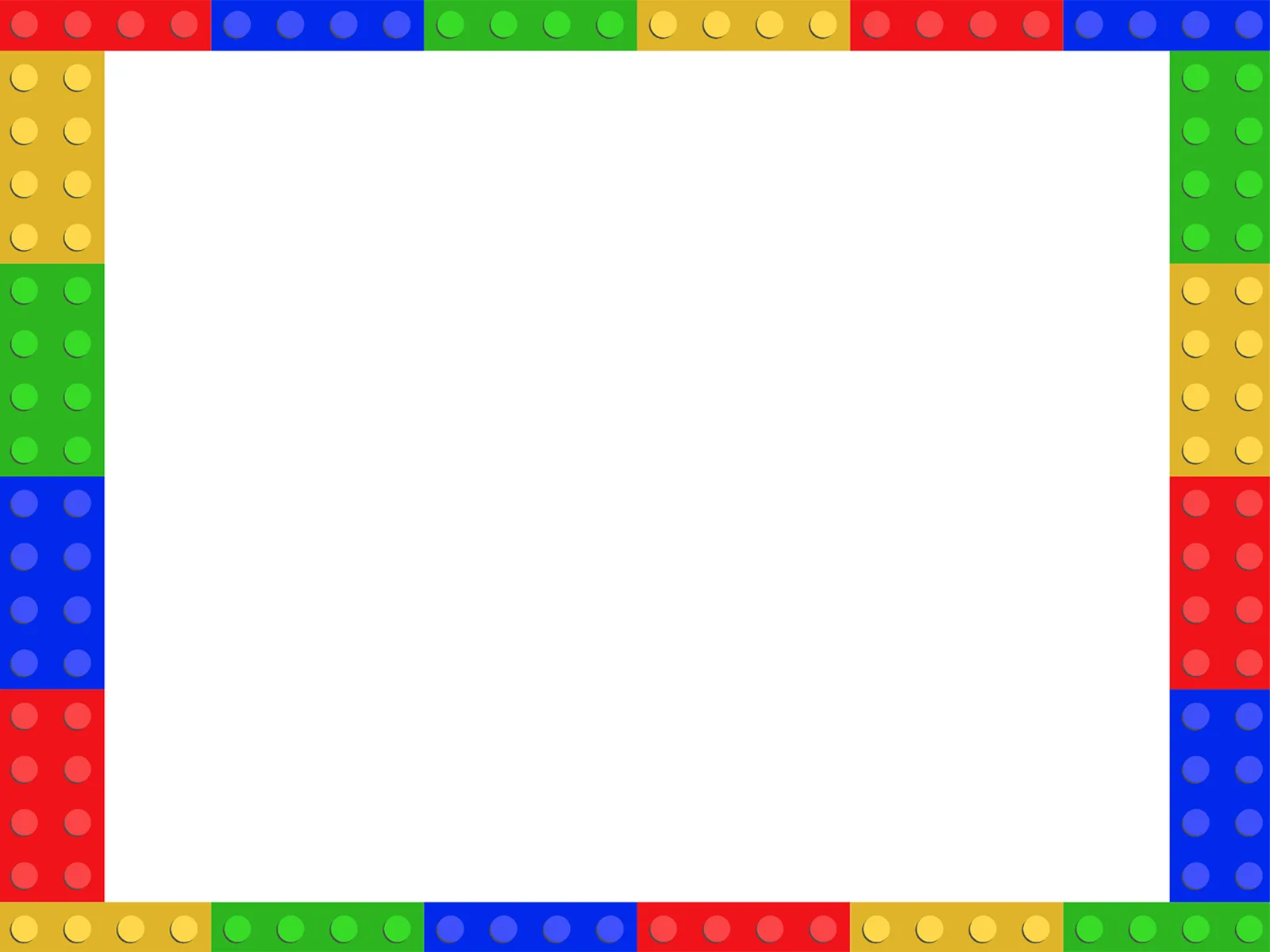 Базовые идеи Лего-технологии: 
от простого к сложному;
учёт возрастных и индивидуальных особенностей;
созидательность и результативность;
развитие творческих способностей;
комплексный подход, который предусматривает синтез обучающей, игровой,                                    развивающей деятельности.
Особенности практического использования с учётом возраста детей:
С малышами 3–4 лет используются Лего-наборы с крупными элементами и простыми соединениями деталей.
С детьми 4–5 лет конструирование усложняется, используются элементы среднего размера,                       применяются более сложные варианты соединения деталей. В средней группе используются цветные фото и картинки с изображениями моделей, по которым дети должны выполнить постройку.                               Созидательная деятельность осуществляется по теме, образцу, замыслу и простейшим условиям.
В 6–7 лет для технического творчества предлагаются разнообразные виды Лего-конструкторов, от            крупных с простыми соединениями элементов до самых миниатюрных со сложной техникой                              исполнения. В работе со старшими дошкольниками можно использовать задания в виде графических   схем, усложнённые модели будущих построек, работу по замыслу, условиям, разнообразные                     тематические задания.
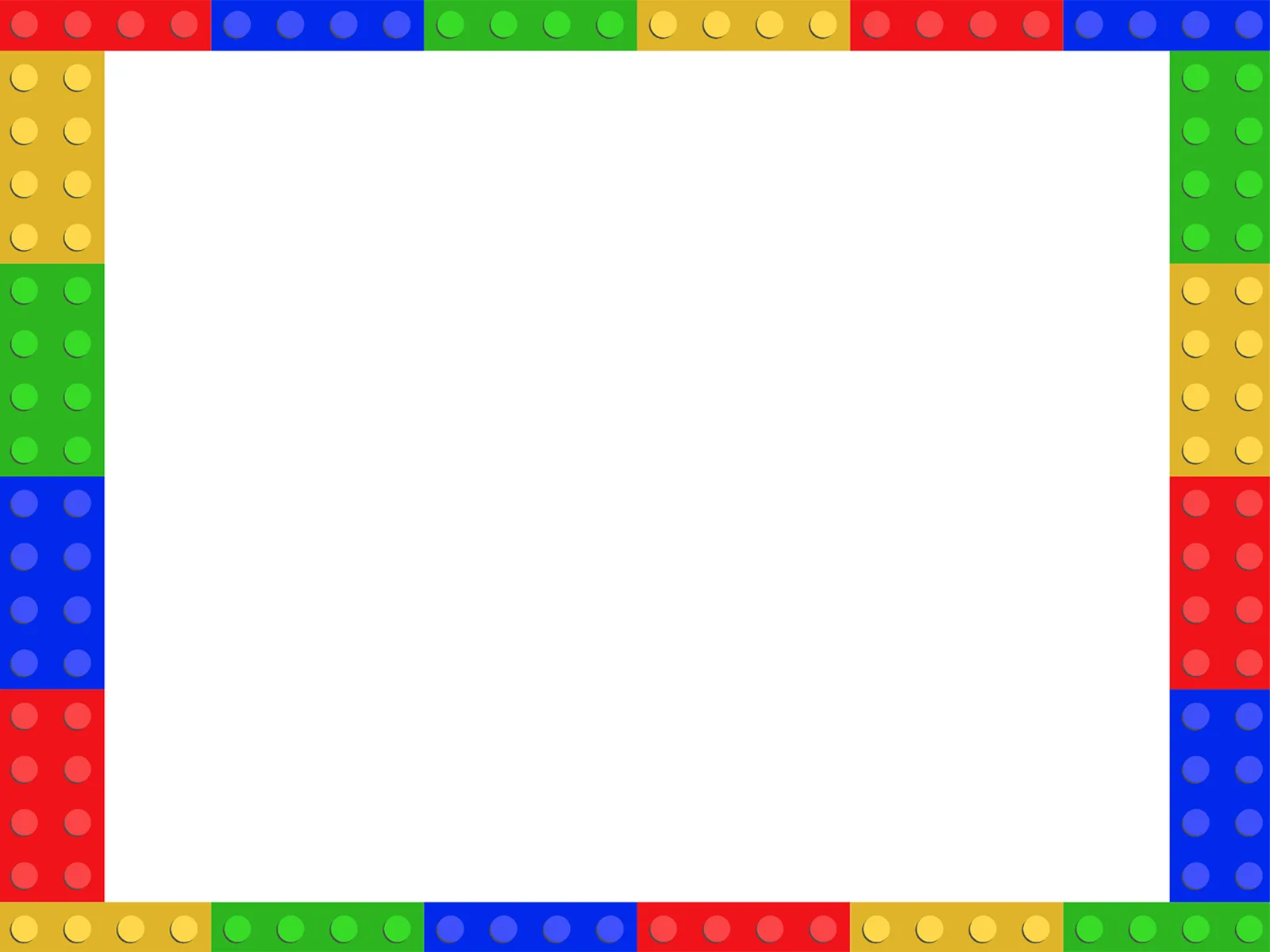 Примеры карточек - схем, инструкций и моделей для Лего-конструирования
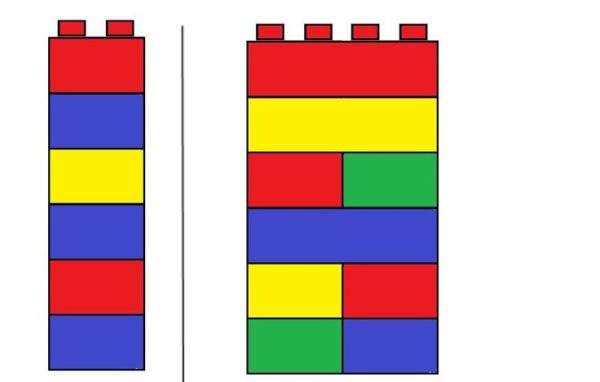 Варианты схем конструировпния фигурок
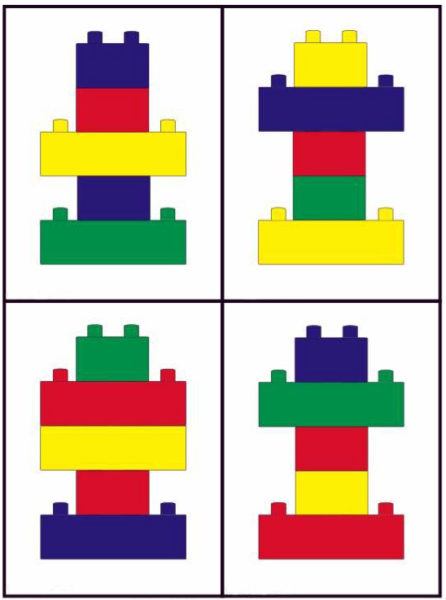 Схемы столбиков
Схема столбика и 
заборчика
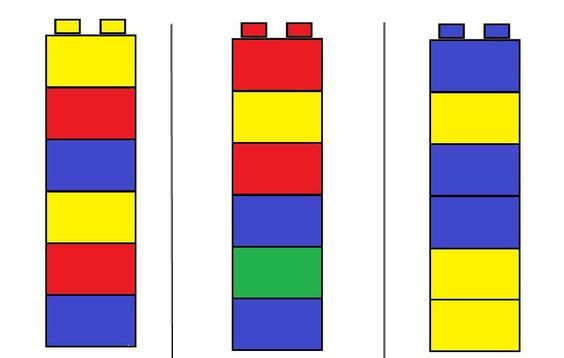 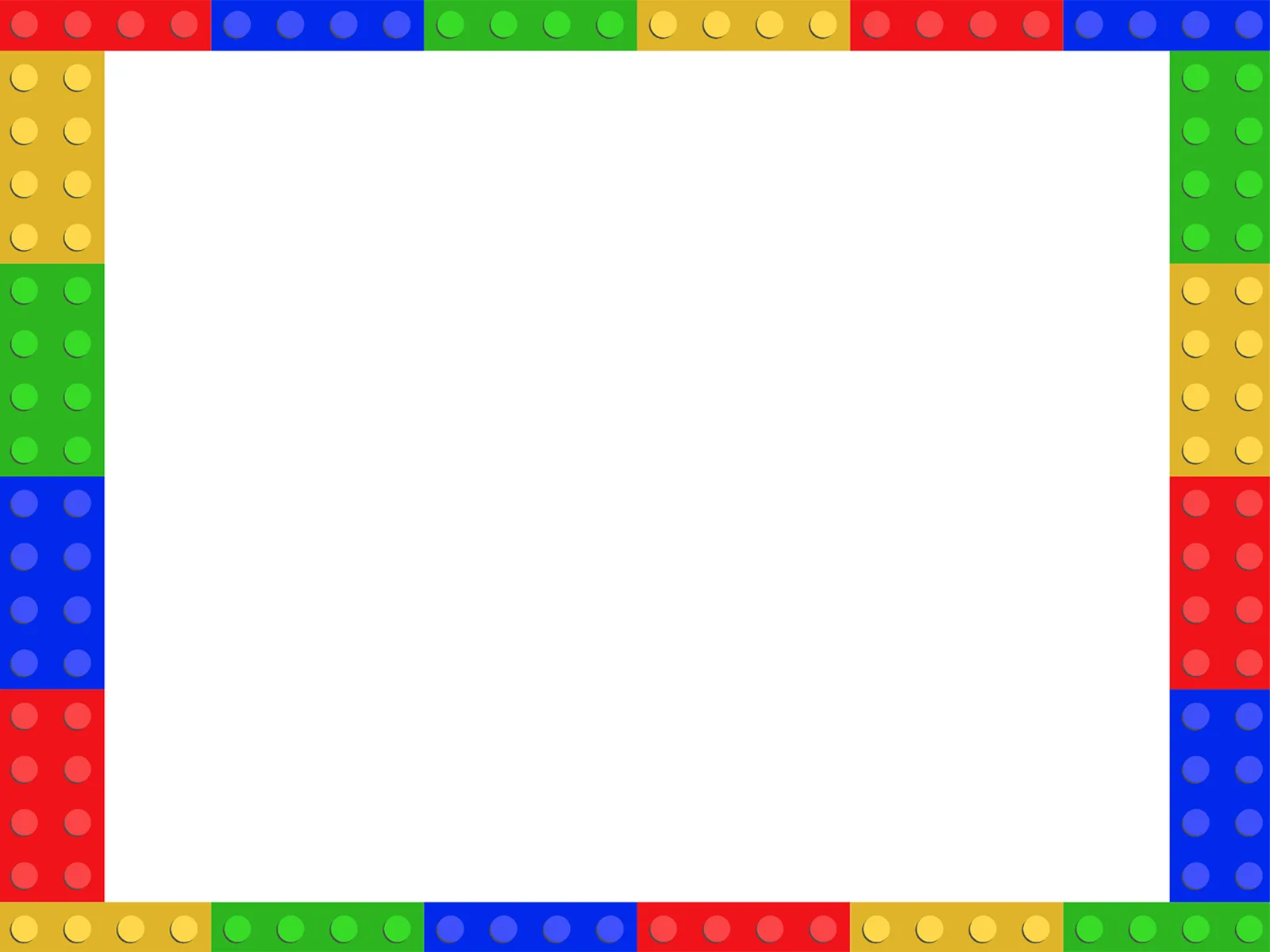 Примеры карточек - схем, инструкций и моделей для Лего-конструирования
Модели 
Лего-животных
Модели человечков
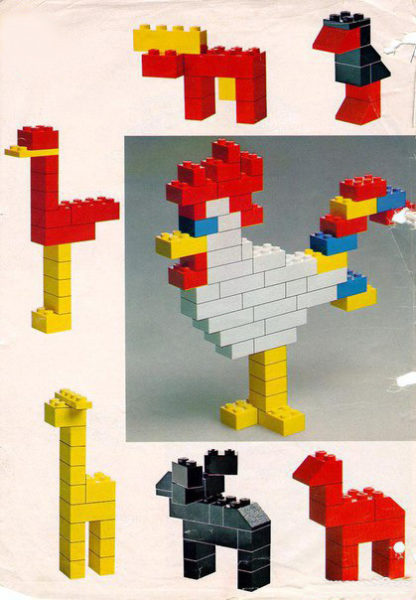 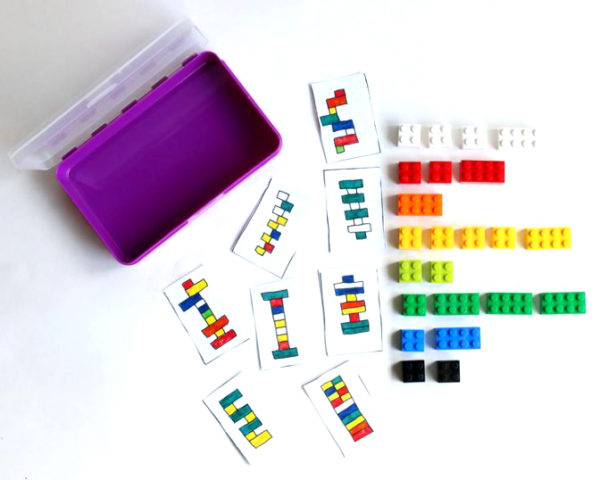 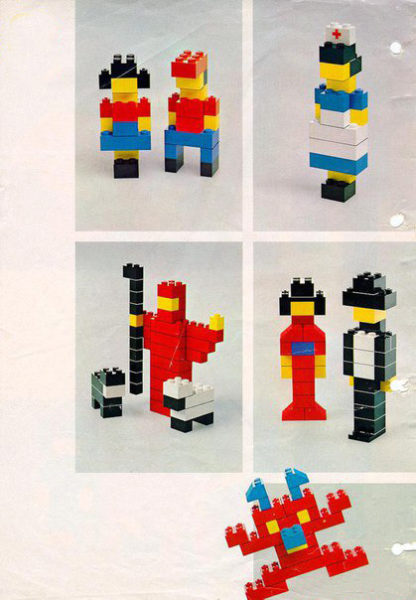 Примеры 
нарисованных схем
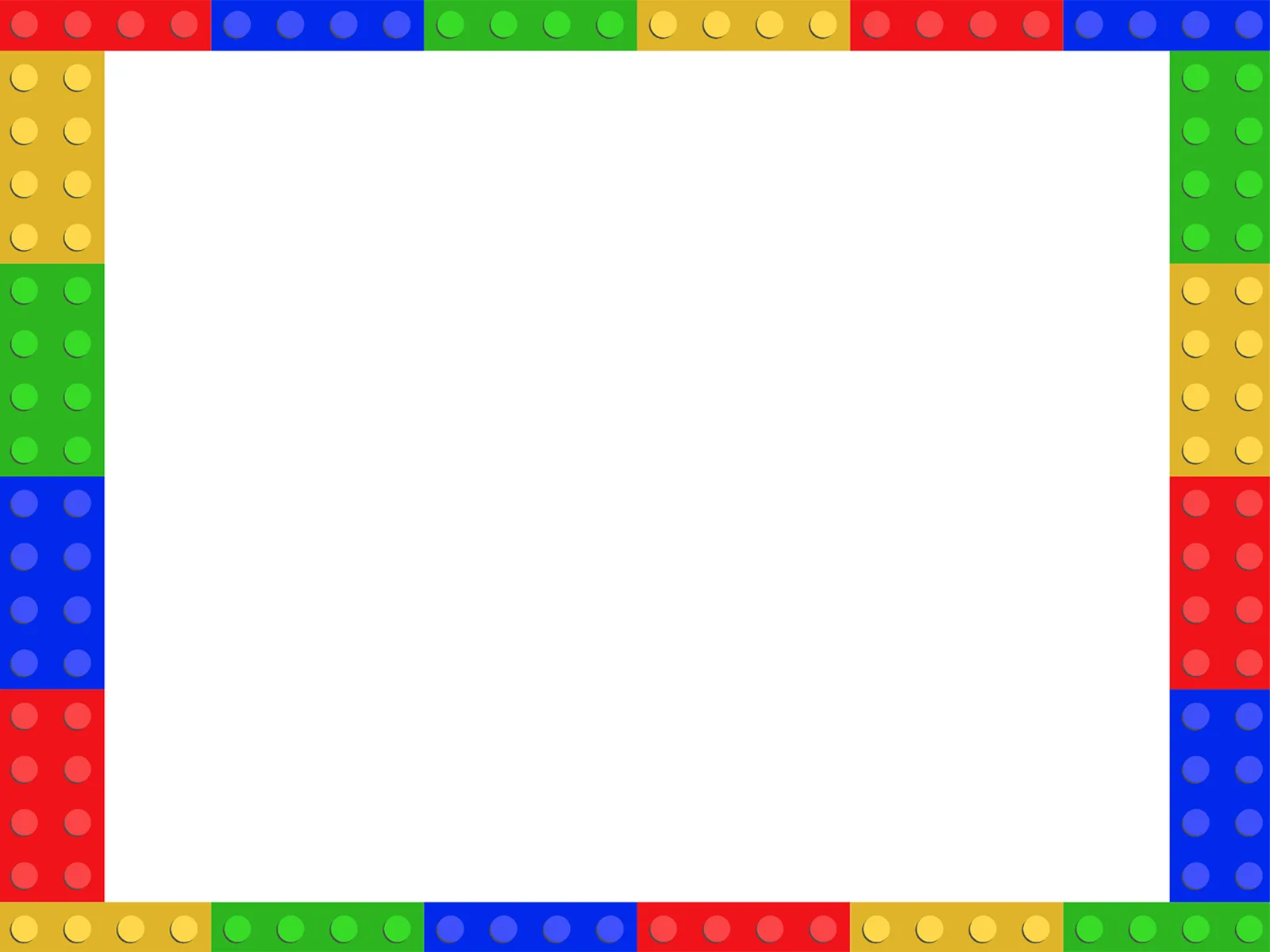 Примеры карточек - схем, инструкций и моделей для Лего-конструирования
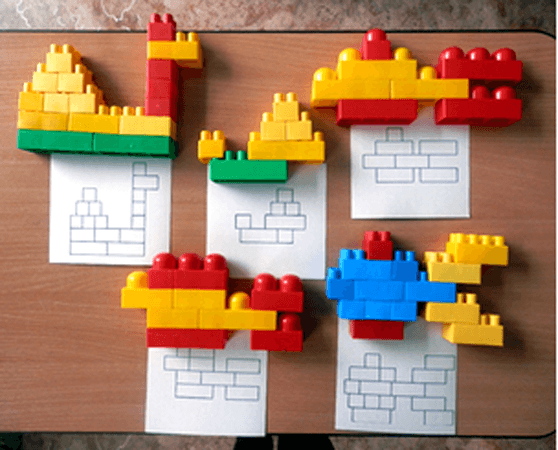 Модели 
Лего-конструкций
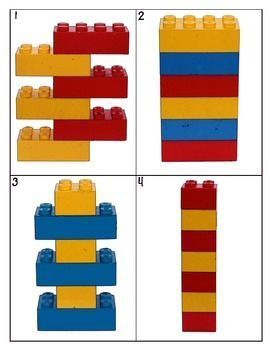 Простейшие схемы Лего-поделок
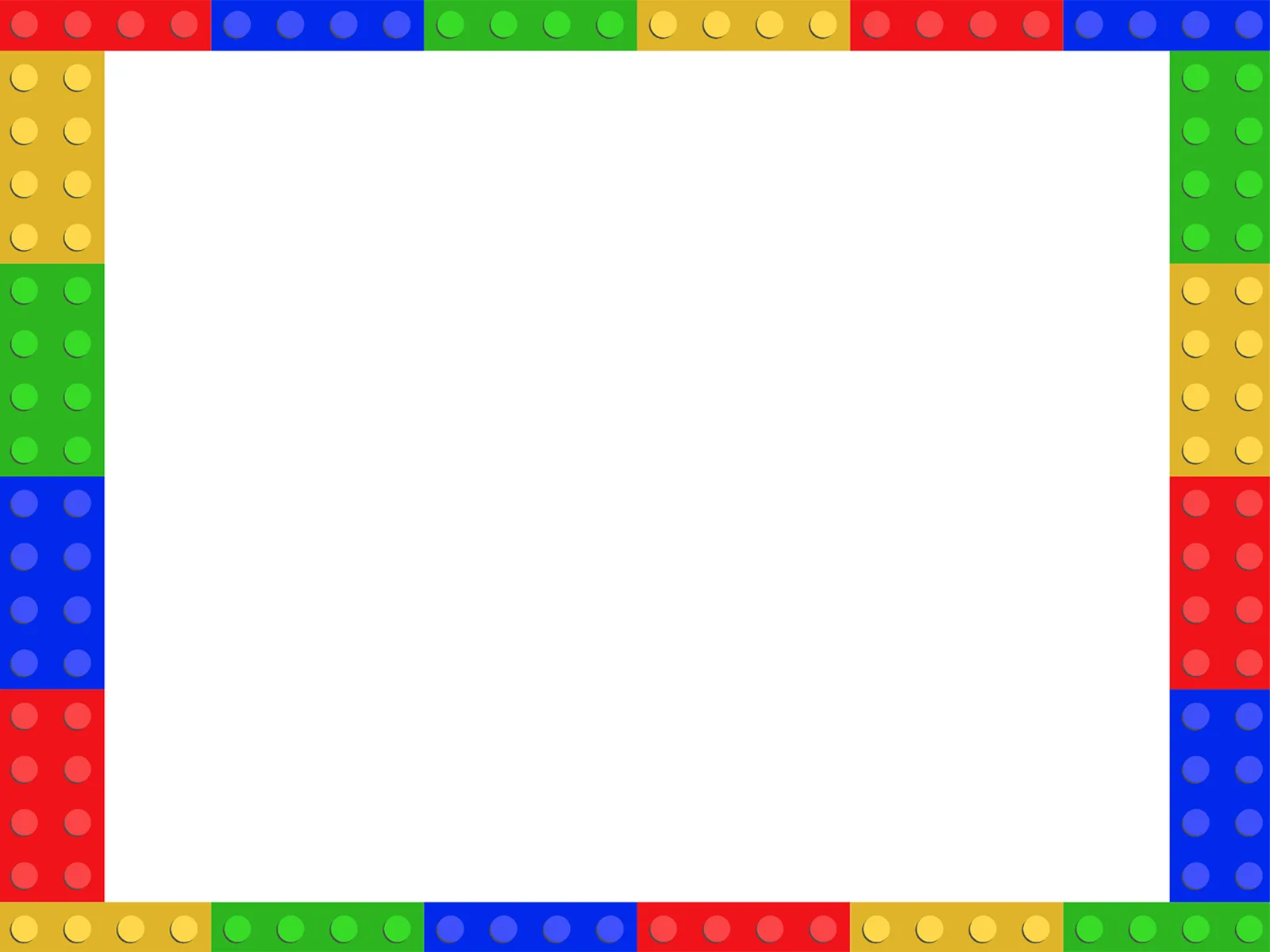 Лего — это не просто забавная игрушка, это                   прекрасный инструмент, способствующий обогащению  внутреннего мира ребёнка, раскрытию его личностных  особенностей, проявлению творческого потенциала и     реализации возможностей. Разнообразные занятия с      применением Лего-технологии предоставляют реальный шанс каждому малышу развить логическое и                   пространственное мышление, воображение,                    самостоятельность и навыки взаимодействия со             сверстниками, а взрослым увлечь ребят                            техническим творчеством.